Konačni prijedlog Obiteljskog zakona - prava djece
Tribina Društveni dom Kaptol
3. prosinca 2013.
Pravo djeteta da zna svoje podrijetlo
Konvencija o pravima djeteta
Prijedlog ObZ-a
1. Odmah nakon rođenja dijete mora biti upisano
u matične knjige te mu se mora jamčiti pravo na ime,
pravo na državljanstvo i, koliko je to moguće, pravo da
zna za svoje roditelje i da uživa njihovu skrb.
ukida se mogućnost utvrđivanja podrijetla djeteta od majke
Pravo djeteta da zna svoje podrijetlo
Statistika MSPM – 2012.
u jednom od Obrazloženja
Priznanje majčinstva pred centrom za socijalnu skrb (čl. 56. OZ)
	2012.: 64 
	2011.: 3
	2010.: 4
Pokrenutih postupaka radi utvrđivanja majčinstva (čl. 73. ObZ):
	2012.: 2
	2011.: 3
	2010: 6
ne primjenjuje se u praksi
Pravo djeteta da zna svoje podrijetlo
Poredbeno pravo
Obrazloženje
Francuska Code civil
čl. 316. – omogućeno je priznanje majčinstva prije i nakon rođenja djeteta (zadnja promjena 2005.)
čl. 323. – spor za utvrđivanje majčinstva
Italija Codice civile
čl. 250. – moguće priznanje majčinstva
Njemačka Personenstandgesetz 
čl. 27. st. 2. predviđa upis priznanja kad je dijete (i) strani državljanin
majka uvijek
Njemačko, Dansko i sl. prava – majka je ex lege žena koja je dijete rodila, može i naknadno  biti unesena u maticu rođenih djeteta
autor: C Forder The establishment of parenthood: a story of successful convergence?
Odredbe o utvrđivanju majčinstva priznanjem i sudskom odlukom inkorporirane su u europska zakonodavstva upravo nakon II. svjetskog rata i to u bivšim socijalističkim zemljama – Rumunjska, Bugarska i Mađarska, a po uzoru na njih i u hrvatsko zakonodavstvo. Odredbe o utvrđivanju majčinstva u to vrijeme su postojale i u Francuskoj, Belgiji i Italiji, ali je njihova svrha bila razlikovanje bračnog i izvanbračnog majčinstva koje je sa sobom nosilo različite pravne posljedice. Naime, majka koja je rodila izvanbračno dijete prema ovim propisima morala ga je ujedno i priznati kao svoje da bi se izvršio upis majčinstva u matice rođenih.
smisao?
pravna sigurnost?
najsigurnije u sudskom postupku
deklaratorna tužba po ZPP-u?
Ipak, ako bi se pojavio slučaj u kojemu je žena rodila izvan zdravstvene ustanove, a da pritom
dijete nije prijavljeno matičaru u roku od trideset dana, njoj bi preostalo tražiti upis u maticu
rođenih u upravnom postupku prema članku 36. Zakona o državnim maticama, na temelju
rješenja nadležnoga ureda kojemu bi predočila medicinsku dokumentaciju.
Zajednička skrb
Konvencija o pravima djeteta - članak 18.
Zajedničko ostvarivanje roditeljske skrbi – čl. 104.
1. Države stranke učinit će sve što je u njihovoj moći u primjeni načela
zajedničke roditeljske odgovornosti za odgoj i razvoj djeteta. Roditelji
ili zakonski skrbnici snose najveću odgovornost za odgoj i razvoj djeteta.
Dobrobit djeteta mora biti njihova temeljna briga.
2. U cilju jamčenja i promicanja prava utvrđenih u ovoj Konvenciji,
države stranke pružit će odgovarajuću pomoć roditeljima i zakonskim
skrbnicima kako bi oni mogli ispuniti svoju dužnost prema djetetu, te jačati
ustanove i službe za dječju zaštitu i skrb.
(1) Roditelji imaju pravo i dužnost ravnopravno, zajednički i sporazumno ostvarivati roditeljsku skrb.
(2) Kad roditelji trajno ne žive zajedno, dužni su ostvarivanje roditeljske skrbi sporazumno urediti planom o zajedničkoj roditeljskoj skrbi iz članka 106. ovoga Zakona.
(3) Zajedničko ostvarivanje roditeljske skrbi može biti uređeno i odlukom suda koja se temelji na sporazumu roditelja o svim bitnim pitanjima iz plana o zajedničkoj roditeljskoj skrbi.
Obrazloženje: Za razliku od njemačkog uređenja roditeljske skrbi izvanbračnog oca, Nacrt Obz 2013. jednako kao i važeći ObZ 2003. priznaje izvanbračnom ocu pravo na roditeljsku skrb temeljem činjenice utvrđivanja očinstva. (Vidi čl. 102. st. 1. „Osobe koje imaju pravo ostvarivati roditeljsku skrb o djetetu su: 1. roditelji ex lege temeljem činjenice utvrđenog podrijetla djeteta.“)
Isto tako prema članku 104. st. 1. Nacrta ObZ jednako kao i u važećem ObZ 2003  roditelji imaju pravo i dužnost ravnopravno, zajednički i sporazumno ostvarivati roditeljsku skrb. Ovakvo uređenje prava na roditeljsku skrb jest prednost hrvatskog obiteljskopravnog uređenja u odnosu na njemačko te ono ostaje neizmijenjeno. Nijemci su proveli reformu i izjednačili očeve 2013.
Međutim, razlika u odnosu na važeći ObZ 2003. jest daljnji zahtjev iz čl. 105. st. 2. Nacrta ObZ da se roditelji koji trajno ne žive zajedno sporazume o ostvarivanju zajedničke roditeljske skrbi tj. da sastave plan o zajedničkom ostvarivanju roditeljske skrbi.
Ako sporazum roditelja nije moguć, tada sud na zahtjev roditelja donosi odluku o samostalnom ostvarivanju roditeljske skrbi od strane jednog roditelja, pri čemu je teret dokaza na onom roditelju koji zahtjeva samostalnu roditeljsku skrb da dokaže kako zajedničko ostvarivanje roditeljske skrbi nije u interesu djeteta. SIC!!! Ako je na njemu teret dokaza, što ako ne dokaže?
U okolnostima u kojima nije moguće postići sporazum o ostvarivanju roditeljske skrbi sudac donosi odluku da jedan roditelj ostvaruje roditeljsku skrb uzimajući u obzir okolnosti konkretnog slučaja, pri čemu ima na raspolaganju dvije opcije:
a)odrediti da jedan roditelj ostvaruje samostalno roditeljsku skrb, ali ne i u odnosu na zastupanje djeteta u vezi s bitnim osobnim pravima prema čl. 100. Nacrta ObZ (promjena imena, prebivališta, vjerske pripadnosti, državljanstva) ili
b) odrediti da jedan roditelj u potpunosti ostvaruje samostalnu roditeljsku skrb.
Zajednička skrb – salto unatrag
Švicarska – rješenje kao hrvatsko
„Elterliche Sorge
Änderung des Zivilgesetzbuches und des Strafgesetzbuches
Für die harmonische Entwicklung eines Kindes ist es wichtig, dass es soweit wie möglich mit beiden Elternteilen eine enge Beziehung unterhalten kann. Die gemeinsame elterliche Sorge soll deshalb im Interesse des Kindeswohls für geschiedene sowie für nicht miteinander verheiratete Eltern zur Regel werden. Einzig wenn die Interessen des Kindes geschützt werden müssen, kann die elterliche Sorge einem Elternteil zugeteilt werden. Im Vordergrund steht das Wohl der Kinder.” 
http://www.ejpd.admin.ch/content/ejpd/de/home/themen/gesellschaft/ref_gesetzgebung/ref_elterlichesorge.html
Buchs v. Switzerland, prijedlog Europskom sudu u kontekstu reformi
Izvješće o provedenom savjetovanju
U svom mišljenju od 30. 09. 2013. godine profesorica Boele Woelki je ocijenila da će dodatna pravila u pogledu važećeg uređenja roditeljske skrbi u Hrvatskoj pomoći sucima i drugim praktičarima kada odlučuju o roditeljskoj skrbi.
(„The proposal would perfectly fit into the Croatian system. The law will not be changed significantly but will be more detailed and elaborated than before. ….I am impressed by the work that has been undertaken by the working commission on family law. They carefully considered where additional rules would be helpful for judges and practioners alike. The combination of current family law rules with new but more detailed rules derived from thorough comparative work commands respect.“, Katharina Bole Woelki, 30.rujna 2013.)
 što je prevedeno prof. Bole Woelki?
Osobe koje ostvaruju roditeljsku skrb o djetetu
Članak 102.
(1) Osobe koje imaju pravo ostvarivati roditeljsku skrb o djetetu su:
1. roditelji djeteta ex lege,
2. druge fizičke ili pravne osobe zajedno s roditeljima ili umjesto roditelja na temelju odluke suda i
3. druge osobe kojima su roditelji privremeno povjerili ostvarivanje roditeljske skrbi nad djetetom prema ovom Zakonu.
Skrbništvo – čl. 224.
Članak 224.
Pod skrbništvo stavit će se dijete čiji su roditelji:
1. umrli, nestali, nepoznati ili su najmanje mjesec dana nepoznatog boravišta,
2. lišeni prava na roditeljsku skrb,
3. lišeni poslovne sposobnosti u dijelu koji ih onemogućava u ostvarivanju roditeljske skrbi,
4. maloljetni, a nisu stekli poslovnu sposobnost sklapanjem braka,
5. odsutni ili spriječeni i nisu u mogućnosti brinuti se o svojem djetetu, a ostvarivanje roditeljske skrbi nisu povjerili osobi koja ispunjava uvjete za skrbnika ili dali izjavu o namjeri ili pristanak na posvojenje.
Prijenos ostvarivanja roditeljske skrbi
Obrazloženje: Prijenos dijela roditeljske skrbi postoji i prema važećem ObZ, npr. kada roditelj dijete povjerava na čuvanje i odgoj drugoj osobi ili ustanovi (članak 104. ObZ 2003) ili kad se roditelju oduzima pravo da živi sa svojim djetetom i da ga odgaja članak 111. ObZ 2003) ili povjeravanje djeteta ustanovi socijalne skrbi na čuvanje i odgoj (članak 112. ObZ 2003). 
Kad roditelj ili sud svojom odlukom povjere dijete na čuvanje i odgoj drugoj osobi ili ustanovi tada se radi upravo o prenošenju dijela roditeljske skrbi koji se odnosi na svakodnevnu skrb o djetetovim osobnim pravima (briga o zdravlju, razvoju, njezi, zaštiti, odgoju, obrazovanju i školovanju).
Prijenos ostvarivanja roditeljske skrbi
Konvencija o ostvarivanju dječjih prava

2. Predmet ove Konvencije je, u najboljim interesima djece, promicati njihova prava,
dodijeliti im postupovna prava i olakšati im ostvarivanje tih prava na način da se osigura da
djeca, sama ili posredstvom drugih osoba ili tijela, budu obaviještena i da im bude dopušteno
sudjelovati u postupcima pred sudbenim tijelima koji ih se tiču.
Mogućnost da ostvarivanje roditeljske skrbi u cijelosti ili djelomice bude povjereno trećim
osobama definirana je novim međunarodnim instrumentima koji su dio i hrvatskoga pravnoga
poretka. Tako Konvencija o ostvarivanju prava djeteta iz 1996. u članku 2. definira ovakvu
mogućnost ostvarivanja roditeljske skrbi u cijelosti ili djelomice od strane trećih osoba. U komentaru ove Konvencije upravo se navode udomitelji kao najčešći primjer ostvarivanja sadržaja roditeljske skrbi od strane trećih osoba.
Prijenos ostvarivanja roditeljske skrbi
„(1) Osobe koje imaju pravo ostvarivati roditeljsku skrb o djetetu su:
…
2. druge fizičke ili pravne osobe zajedno s roditeljima ili umjesto roditelja na temelju odluke suda…” 
postoje li kriteriji za donošenje odluke da se na neku osobu prenese ostvarivanje roditeljske skrbi?
kad zajedno s roditeljima, kad na temelju odluke suda?
kontrola tih osoba koje ostvaruju roditeljsku skrb (možda i trajno)?
miješanje s institutom skrbništva koji je primjereniji
Utvrđivanje mišljenja djeteta – čl. 360.
U postupcima u kojima se odlučuje o osobnim pravima i interesima djeteta i u kojima postoji spor među strankama provesti će se razgovor s djetetom koje je navršilo četrnaest godina. Razgovor se može obaviti i u postupcima u kojima se odlučuje o imovinskim interesima djeteta. Sud će razgovor s djetetom obaviti na prikladnom mjestu u nazočnosti stručne osobe, ako procijeni da je to s obzirom na okolnosti slučaja potrebno.
Ako je dijete mlađe od četrnaest godina, sud će utvrditi njegovo mišljenje ako su za donošenje odluke od osobite važnosti utvrđivanje privrženosti djeteta roditelju ili drugoj osobi, okolnosti u kojima dijete živi, ili zbog drugih osobito važnih razloga. Sud će mišljenje djeteta utvrditi uz pomoć posebnoga skrbnika ili druge stručne osobe.
Sud koji vodi postupak nije dužan osobno razgovarati s djetetom kad za to postoje posebno opravdani razlozi koji se u odluci moraju obrazložiti.
Primjedbe na ObZ AKG
Postupak
Obveza suda da pribavi mišljenje djeteta (starijeg od četrnaest godina uvijek, a mlađeg od četrnaest godina, suprotna je Konvenciji o pravima djeteta, prema Općem komentaru Odbora za prava djeteta čl. 12. (2009). Odbor za prava djeteta izrijekom ističe:
	- pravo djeteta da bude saslušano, odnosno pravo da izrazi svoje 	mišljenje njegovo je pravo, ali ne i obaveza (kako je predviđeno 	Nacrtom), 	
	- ne treba biti predviđena dobna granica kao pretpostavka da dijete 	izrazi svoje mišljenje, te da je zakonodavac ne bi trebao nametati,
	- nadležno tijelo mora uvažiti mišljenja u skladu s dobi i zrelošću 	djeteta,
	- samo dijete bi moralo odlučiti hoće li izraziti mišljenje 	neposredno ili posredno, a se djetetu se, kad god je to moguće, 	mora omogućiti da bude neposredno saslušano u postupku.
Obrazloženje
Nacrtom ObZ se ne propisuje obveza djeteta nego obveza suda da omogući djetetu izraziti svoje mišljenje na način da s djetetom starijim od 14. godine osobno razgovara, a mišljenje djeteta mlađeg od 14. godine utvrđuje posredstvom treće stručne osobe. Niti u jednom od navedenih slučajeva sud koji vodi postupak nije  dužan  osobno  razgovarati s  djetetom  kada  za  to postoje posebno opravdani razlozi koji se u odluci moraju obrazložiti.
:
Značenje pojmova
„provesti će se razgovor”
„sud će utvrditi mišljenje djeteta”
Odbor za prava djeteta izrijekom ističe:
	- pravo djeteta da bude saslušano, odnosno pravo da izrazi 	svoje 	mišljenje njegovo je pravo, ali ne i obaveza (kako je 	predviđeno Nacrtom),
	- ne treba biti predviđena dobna granica kao pretpostavka 	da 	dijete izrazi svoje mišljenje, te da je zakonodavac ne bi trebao 	nametati,
	- nadležno tijelo mora uvažiti mišljenja u skladu s dobi i 	zrelošću djeteta,
	- samo dijete bi moralo odlučiti hoće li izraziti mišljenje 	neposredno ili 	posredno, a se djetetu se, kad god je to moguće, 	mora omogućiti da bude neposredno saslušano u postupku.
Smjernice o pravosuđu naklonjenom djeci VE
44. Suci bi trebali poštovati pravo djece da budu saslušana u svih pitanjima u kojima ih se tiču, ili bar da budu saslušana kad se smatra da imaju dovoljno razumijevanja o tom pitanju.
46. Pravo da ga se sasluša je pravo, a ne dužnost djeteta.
47. Ne bi trebalo priječiti djetetu da bude saslušano isključivo temeljem dobi.
Obrazloženje
Obrazloženje: U prijedlogu se ne razaznaje razumijevanje razlike između stranačke i parnične o njegovim pravima i interesima neovisno o njegovoj dobi.
Dijete starije od 14 godina će moći poduzimati parnične radnje samostalno, a ako je mlađe od 14 to će u njegovo ime i za njegov račun činiti soba koja ga po zakonu zastupa.
Pored djetetove stranačke i parnične sposobnosti, sudjelovanje djeteta u postupku ima i treći aspekt, a to je pravo da izrazi mišljenje u sudskim postupcima. Sud je to dužan djetetu omogućiti, ali dijete nije dužno izraziti svoje mišljenje prema članku 360. stavak. 3. Nacrta ObZ.
Stručno mišljenje od profesorice Yanghee Lee, predsjednice Odbora za prava djece pri UN-u (mandat od 2007-2011.) kako bi dobio ocjenu ovih odredaba na najvišoj međunarodnoj razini.
„navedene odredbe Prijedloga Obiteljskog zakona ocijenila vrlo dobrima, uz manju primjedbu vezano za ograničavanje sudjelovanja djeteta mlađeg od 14. godina  samo na određenu vrstu postupaka predlažući da se mišljenje djeteta mlađeg od 14. ispituje u svim vrstama postupaka u kojima se odlučuje o njegovim pravima.”
(„In general, I think this is a very good draft  provisions. However, I have some very minor comments.
 Article 360 (2): It is not clear what the purpose of the following paragraph is. Does it mean to include 13 year olds, then what is the purpose of evaluationg attachment of child to parent. Why not in 14 and above too? For children younger, let's say 7, or 8 , attachment issue may not be the most pertinent issue in guaranteeing child's right to express his/her view.“, Yanghee Lee (28. listopada 2013.)
Obrazloženje:Dakle, gore istaknute primjedbe da se novim procesnim rješenjima dijete obvezuje da sudjeluje u postupku, da je potrebno izbrisati dobnu granicu za dobivanje procesne sposobnosti te da dijete nema pravo izbora su u suprotnosti s ocjenom eksperta na najvišoj međunarodnoj razini te se ne prihvaćaju.
Budućnost?
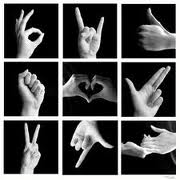